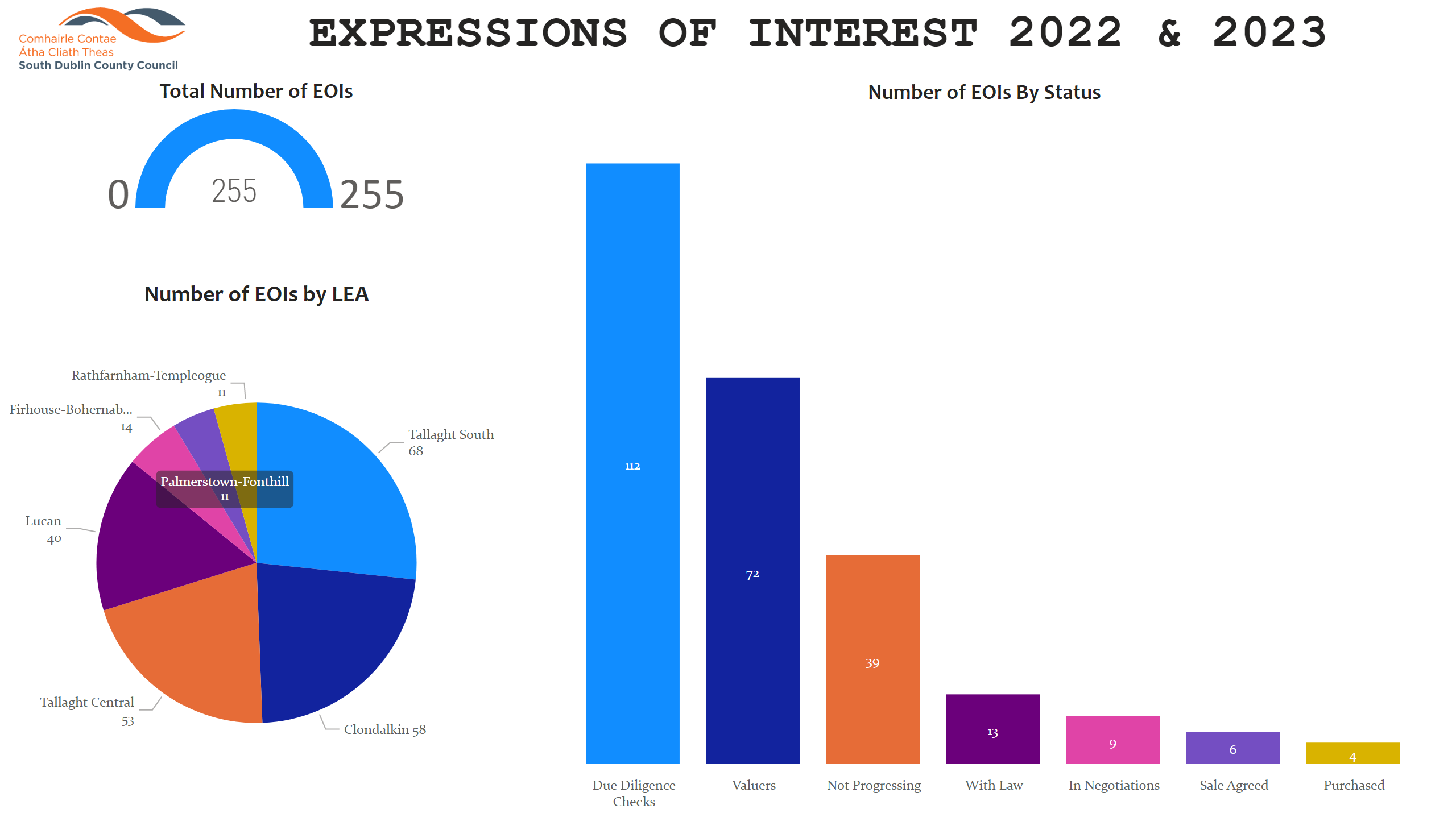 Page 1
[Speaker Notes: Total Number of EOIs
No alt text provided

Number of EOIs by LEA
No alt text provided

Number of EOIs By Status
No alt text provided

image
No alt text provided

textbox
No alt text provided]